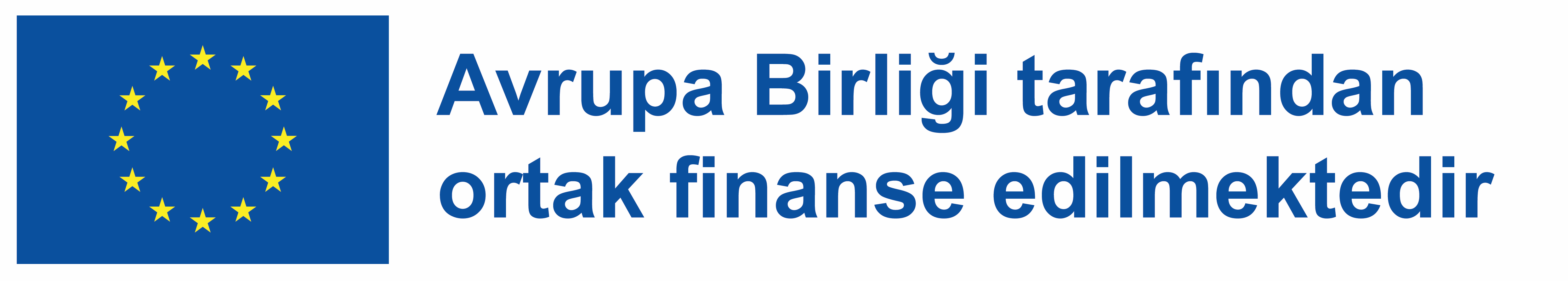 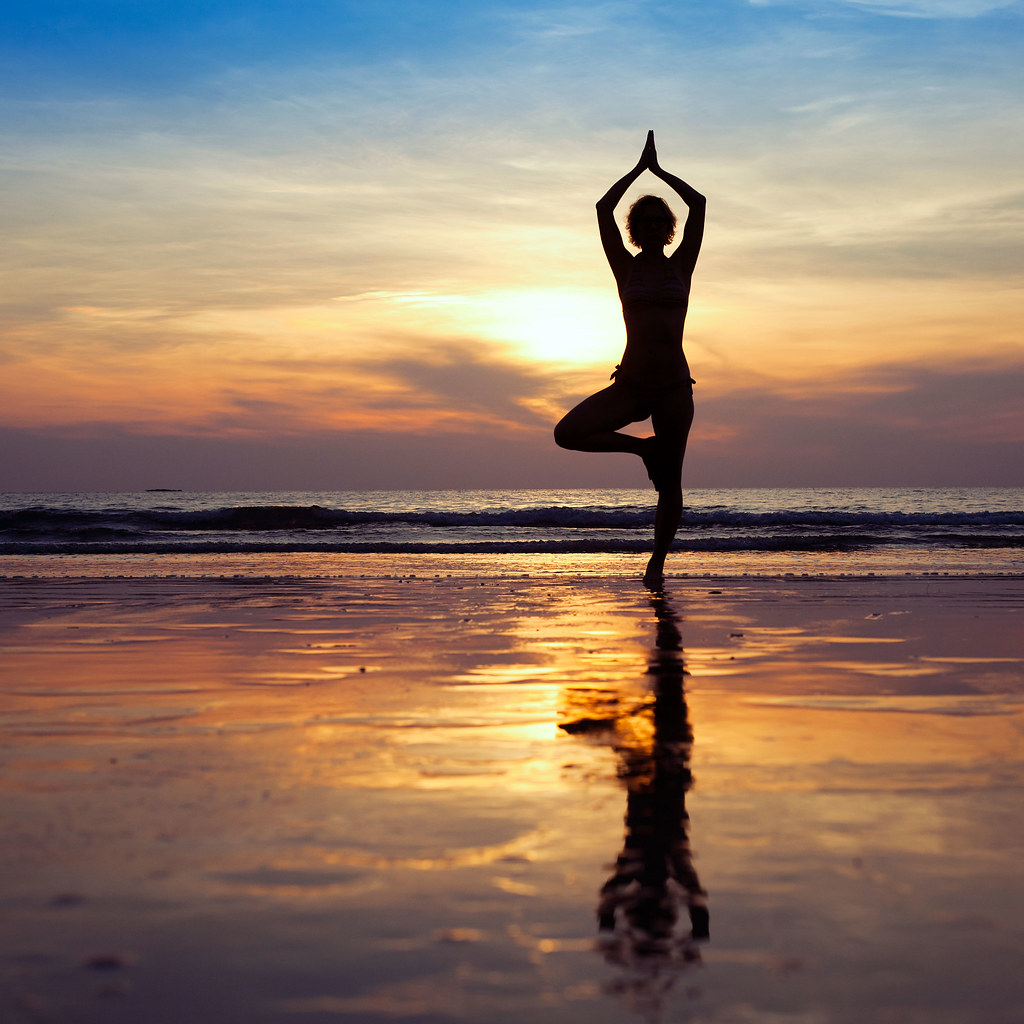 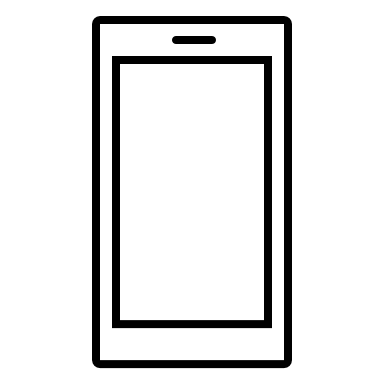 Dijital Esenlik-İyi Uygulamalar
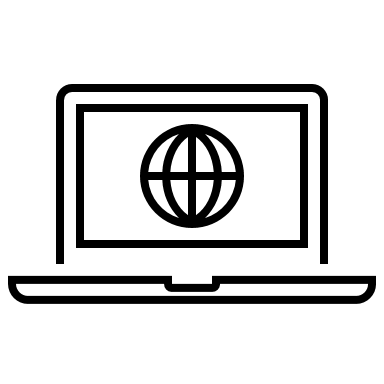 Dijital Esenlik ve Güvenliği Herkes için Erişilebilir Hale Getirerek Dijital Yılmazlığın İnşası2022-2-SK01-KA220-ADU-000096888
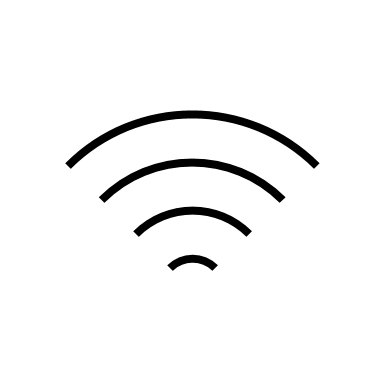 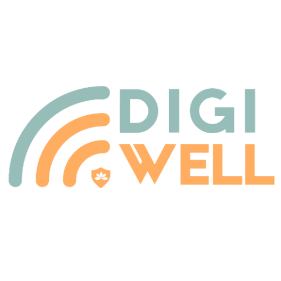 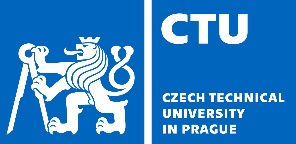 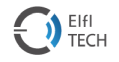 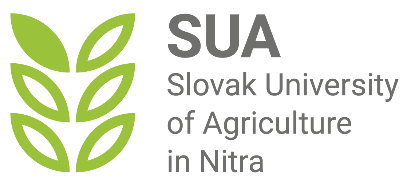 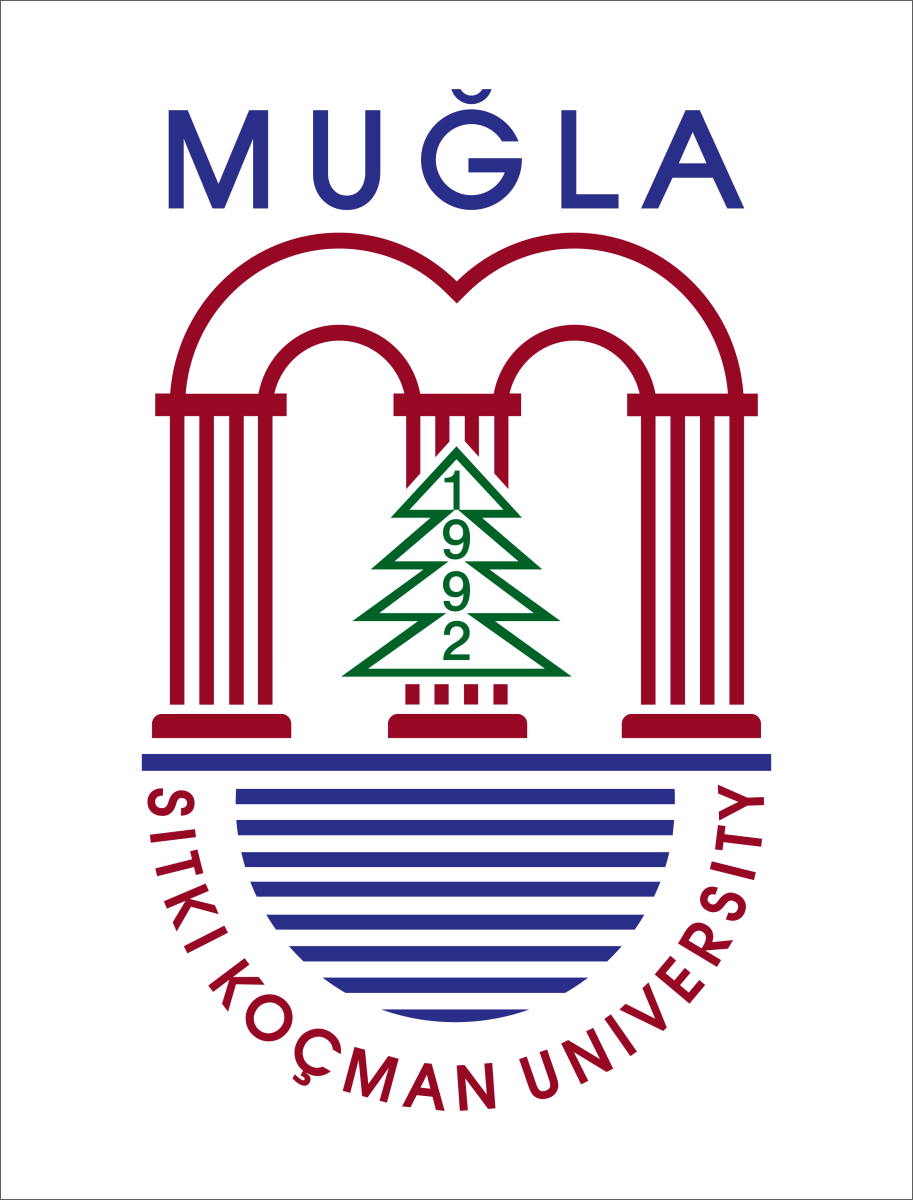 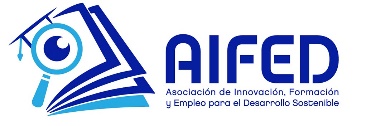 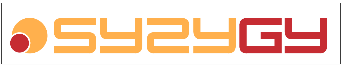 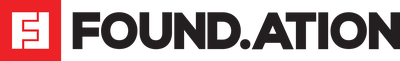 DİJİTAL ESENLİK: İyi Uygulamalar
Dijital Esenlik Nasıl Kavramsallaştırılır?
Dijital Esenlik Çerçevesi
NUS-CTIC ve DQ Enstitüsü, dijital esenliğe yönelik ulusal bir çerçeve ve değerlendirme araçları geliştirmek için işbirliği yaptı. Bu örgütler, dijital esenliğe ilişkin önemli boyutları belirlediler ve bunları DQ Global Standartları gibi küresel standartlarla uyumlu hale getirdiler. Bu işbirliği, dijital esenliğin anlaşılması ve desteklenmesi için yapılandırılmış bir yaklaşım sağlamayı amaçlamıştır.
Dijital esenliğin dokuz boyutu, dijital dünyada başarılı olmak için temel hususları kapsamaktadır. Bu hususlar arasında; çevrimiçi güvenliği yönetmek, hakları korumak, etkili iletişim, duygusal zeka, yaratıcılığı teşvik etmek, sağlığı korumak, bilinçli tüketici seçimleri yapmak, kariyer fırsatlarının peşinden gitmek ve dijital aktivizm yer almaktadır.
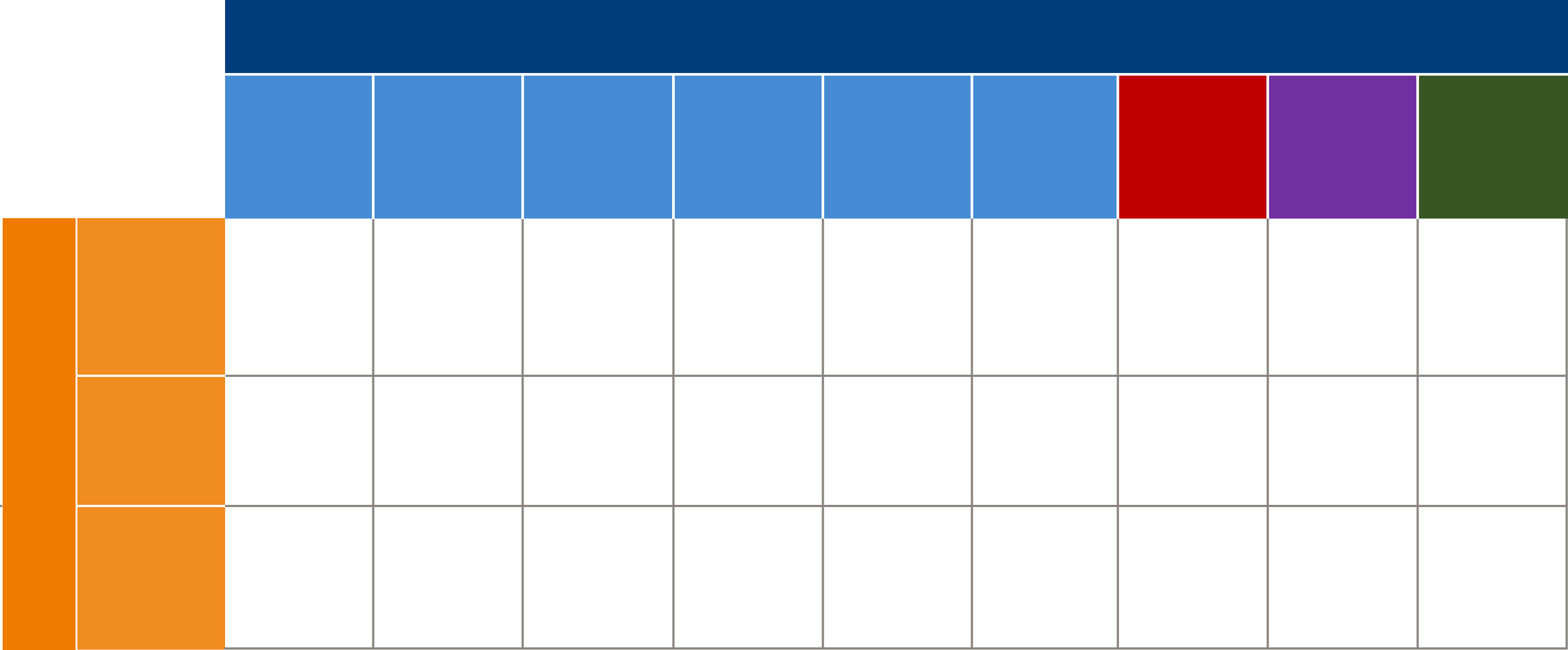 Dijital Esenlik
Dijital Esenlik Çerçevesi
Dijital Duygusal Zeka
Tüketici Farkındalığı ve Okuryazarlık
Çevrimiçi
Hak ve
Sorumluluklar
Duygusal
Okuryazarlık
Güvenli
Kullanım
İletişimsel
Okuryazarlık
Yaratıcı Okuryazarlık ve İfade Etme
Dijital 
Politik Okuryazarlık
E-Sağlık Okuryazarlığı
Dijital Beceriler
Üretken Beceriler
Dijital  Aktivizm / Toplumsal Katılım
Dijital  Yaratıcılık
Dijital  Sağlık ve Öz Bakım
Dijital  İstihdam ve Girişimcilik
Dijital Tüketim
Dijital Hak ve Sorumluluklar
Dijital İletişim
Dijital Güvenlik
Sorumlu
 Çevrimiçi
Vatandaş
 Kimliği
Özerklik ve Veri Yönetimi
Dijital Politik
Kimlik
Güvenli
Kimlik
Yönetimi
Katılım ve Kimlik
Oluşumu
Kariyer Kimliği
Dijital Kimlik
Empati
Dijital Güçlendirme
Yalnızlık ve İlişki Yönetimi
İşbirliği ve İletişim
Dijital Yaratıcılık ve İnovasyon
İçerik Yaratma ve Değerlendirme
Öz Bakım ve Ün
Güvenli
Çevrimiçi Katılım
Dijital Politik
Aktivizm
Tüketici Hakları ve Yeterlikler
İnovasyon ve Girişimcilik
Dijital Ayak İzi Yönetimi
Bakım ve Sosyal İyi Oluş
Boyutlar ve bileşenler arasındaki karşılıklı ilişkiler, güvenli ve emniyetli kullanım, iletişimsel okuryazarlık, duygusal okuryazarlık, yaratıcı okuryazarlık ve ifade, e-sağlık okuryazarlığı, tüketici farkındalığı ve okuryazarlığı, üretkenlik becerileri, dijital politik okuryazarlık, güvenli kimlik yönetimi, sorumlu netizen kimliği, katılım ve kimlik oluşumu, empati, içerik oluşturma ve değerlendirme, öz bakım ve itibar, özerklik ve veri yönetimi, kariyer kimliği, dijital politik kimlik, güvenli çevrimiçi katılım, dijital ayak izi yönetimi, işbirliği ve iletişim, yalnızlık ve ilişki yönetimi, dijital yaratıcılık ve inovasyon, sağlık hizmeti ve sosyal refah, tüketici hakları ve yetkinlikler, inovasyon ve girişimcilik ve dijital politik aktivizm gibi yeterliliklerin belirlenmesine yardımcı olmaktadır.
Bu yeterlilikler, güvenlikten iletişime, yaratıcılıktan girişimciliğe ve siyasi katılıma kadar dijital esenlik ve vatandaşlığın çeşitli yönlerini kapsamaktadır.
Dijital Esenlik Çerçevesi
Sync (Bir Dijital Esenlik Girişimi)
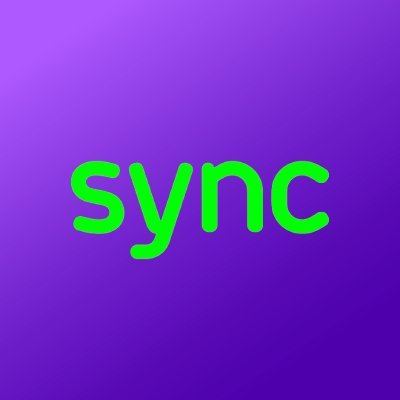 Sync
Sync, araştırma temelli bilgileri kolay erişilebilir materyallere ve araçlara dönüştürerek farkındalığı artırmayı ve teknolojinin günlük yaşamlarımız üzerindeki derin etkisini aydınlatmayı amaçlamaktadır. Bireylerin dijital deneyimleri üzerinde kontrol sahibi olduğu bir dünya yaratma vizyonuyla, girişim, akademik bilgi ile pratik anlayış arasındaki boşluğu kapatmaya çalışarak insanların dijital alanda güvenle ve özerklikle gezinmesini sağlamayı amaçlamaktadır.
Sync (Bir Dijital Esenlik Girişimi)
Derinlemesine araştırmalar, bilgilendirici programlar ve küresel iş birliği yoluyla Sync şunları hedefliyor:
Bireylerin dijital alışkanlıklarını kontrol altına almalarını sağlama.
Dijital esenlik konusunda kültürler arası bilgi paylaşımını teşvik etme.
Dünya çapında sorumlu teknoloji tüketimini savunma.
Teknolojinin insan yaşamının çeşitli yönleri üzerindeki etkisine ilişkin en son araştırma bulgularını keşfetme.
Sağlıklı dijital alışkanlıklar geliştirmeye yardımcı olmak için tasarlanmış eğitim programlarını ve kaynakları keşfetme.
Dijital esenliği teşvik etme konusunda istekli bireylerden ve kuruluşlardan oluşan küresel bir toplulukla bağlantı kurma.
techtimeout'un Dijital Esenlik Rehberi
Günümüzün hızlı ilerleyen dijital çağında, teknolojinin işyeri esenliği üzerindeki etkisi giderek daha belirgin hale geldi.
Çalışma ortamınızın bu dinamiklerden nasıl etkilendiğini düşündünüz mü?
Teknolojinin kullanımının çalışanlarınız üzerindeki olası olumsuz etkilerinin farkında mısınız?
Modern cihazlar iş ve kişisel yaşam arasındaki sınırları belirsizleştirdiğinden, bu endişeleri proaktif bir şekilde ele almak önemlidir. Bu sorular konusunda emin değilseniz, kapsamlı Dijital Esenlik Rehberi size yardımcı olmak için burada.
Dijital Refah (Ekibiniz ve işletmeniz için teknolojiyle daha iyi ilişkilerin yararlarına ilişkin bir rehber)
Dijital Esenlik (Ekibiniz ve işletmeniz için teknolojiyle daha iyi ilişkilerin faydalarına dair bir rehber)
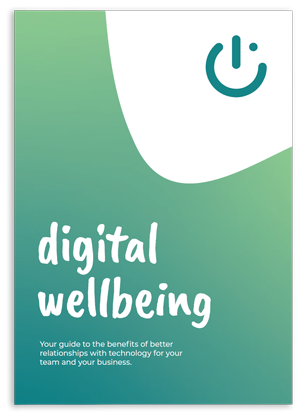 techtimeout'un Dijital Esenlik Rehberi
Bu ücretsiz kaynak, dijital refahı anlama, ekibinizin teknolojiyle ilişkisini olumlu yönde etkileme stratejileri ve bunun işletmenize sağlayabileceği somut faydalar konusunda değerli bilgiler sunuyor.
Ayrıca, iş yerinde dijital esenliği ihmal etmenin beraberinde getirdiği riskleri ele alır. Daha fazla desteğe ihtiyacınız varsa techtimeout ekibi, kuruluşunuzda dijital esenliği teşvik etmek için özel çözümler konusunda size rehberlik etmeye hazırdır. Dijital ortamda etkili bir şekilde gezinmek ve ekibinizin esenliğini önceliklendirmek için kendinizi ve iş yerinizi güçlendirin.
Dijital Esenlik Eğitmenleri Projesi
Lancaster Üniversitesi'ndeki Dijital Esenlik Eğitmenleri projesi, eğitimcilerin dijital ve sosyal medyayla ilişkili riskler hakkındaki anlayışlarını geliştirmeyi amaçlamaktadır. Proje ayrıca dijital esenlikle uyumlu dijital yeterlilikleri öğretmek için etkili pedagojik stratejileri teşvik eden kaynaklar da geliştirmektedir.
Lancaster Üniversitesi'nin ev sahipliği yaptığı "Dijital Esenlik Eğitimcileri" projesi, eğitim sektöründe dijital esenliği artırmayı amaçlayan öncü bir girişimdir.
Avrupa Birliği'nin ERASMUS+ Programı tarafından finanse edilen bu proje, eğitimcilerin dijital esenliği ele alma ve öğretim uygulamalarına entegre etme kapasitelerini geliştirmeye odaklanmaktadır.
Proje, yenilikçi eğitim uygulamalarını belirler ve sergiler, eğitimcilerin dijital riskler konusundaki anlayışlarını geliştirmek için eğitim sunar ve dijital esenlik ilkeleriyle uyumlu dijital yeterliliklerin öğretimini kolaylaştıran kaynaklar geliştirir.
Bu kapsamlı yaklaşım yalnızca eğitim deneyimini geliştirmekle kalmaz, aynı zamanda dijital esenliğin daha geniş toplumsal anlayışına da önemli ölçüde katkıda bulunur. Daha ayrıntılı bilgi için projenin resmi sitesini ziyaret edebilirsiniz: Dijital Esenlik Eğitmenleri.
Dijital Esenlik Eğitmenleri Projesi
McKinsey, çalışanların zihinsel sağlığını desteklemek için dijital teknolojinin kullanımı hakkında, önleyici sohbet robotları ve dayanıklılık eğitim programları gibi çeşitli dijital çözümlerden oluşan bir rapor sunmaktadır. Bu araçlar, çalışanların stresi yönetmelerine ve genel esenliklerini artırmalarına yardımcı olmak için tasarlanmıştır (McKinsey & Company)​.
İşyerinde Dijital Esenlik (McKinsey & Company)
Google'ın Dijital Esenlik Deneyleri platformu, kullanıcıların dijital ve gerçek yaşam deneyimlerini dengelemelerine yardımcı olmak için tasarlanmış çeşitli araçlar sunmaktadır. Bunlar arasında, kullanıcıların dijital cihazlarından bir mola vermelerine yardımcı olan "Kağıt Telefon" ve dikkat dağıtıcı unsurları azaltmak için akıllı telefonlarını basit bir cihaza dönüştürmek üzere tasarlanmış "Zarf" gibi deneyler bulunmaktadır (Google’ın Deneyleri)​.
Google'ın Dijital Esenlik Deneyleri
İşyerinde sağlıklı ve sürdürülebilir başarının önemli bir unsuru olarak Dijital Esenlik
Bu proje, işyerinde mükemmelliğe ulaşmanın temel bir yönü olarak dijital esenliği entegre etmeye odaklanmakta ve hem fiziksel hem de zihinsel sağlığı öncelemektedir.
Mesleki eğitim ve öğretim (VET) eğitmenleri, eğitimcileri ve yöneticileri için özel olarak tasarlanmış olup, özel bir müfredat, eğitmen el kitabı ve dijital esenlik yöneticisi profili gibi kaynaklar sağlamaktadır.
Girişim, VET eğitmenleri için bir yeterlilik modeli ve bir eğitim kursunun geliştirilmesini ve dijital uygulamalar aracılığıyla daha sağlıklı çalışma ortamları yaratmak için kapsamlı proje yönetimi ve yayma çabalarını kapsamaktadır.
Daha fazla ayrıntı resmi web sitelerinde mevcuttur.
Google Dijital Esenlik Platformu'na hoş geldiniz. Bu platform, kullanıcıların teknolojiyle daha sağlıklı bir ilişki kurmalarına yardımcı olmak için tasarlanmış kapsamlı bir araç ve özellik paketidir.
Platformun temel amacı, kullanıcıların dijital davranışlarını anlamalarını ve düzenlemelerini sağlayarak genel esenliklerini iyileştirmektir.
Ekran süresini izleme ve dijital alışkanlıkları yönetmenin önemini kabul etmek, zihinsel sağlık ve üretkenlik üzerindeki olası olumsuz etkileri azaltmak için önem arz etmektedir.
Google Dijital Esenlik Platformu
Google Dijital Esenlik Platformunun Özellikleri
Dijital esenliği desteklemek için tasarlanmış temel özellikleri inceleyelim:
Ekran Süresi Takibi: Uygulamalar ve web sitelerinde harcanan zamanı izleyerek kullanım kalıpları hakkında fikir edinme.
Uygulama Zamanlayıcısı: Aşırı ekran süresini önlemek için belirli uygulamalarda zaman sınırları belirleyerek bilinçli kullanımı teşvik etme.
Odak Modu: Önemli görevler veya etkinlikler sırasında dikkat dağıtan uygulamaları geçici olarak durdurarak odaklanmayı geliştirme.
Dinlenme: Uyumadan önce ekran süresini azaltarak daha iyi uyku hijyeni sağlama
Bu özellikler, kullanıcıların dijital deneyimleri üzerinde kontrolü yeniden ele geçirmelerini ve daha sağlıklı alışkanlıklar edinmelerini sağlıyor.
Google Dijital Esenlik Nasıl Kullanılır?
Platformu etkili bir şekilde kullanmak için adım adım bir kılavuz:
Cihaz ayarlarından veya özel uygulama üzerinden Dijital Esenliğe erişin.
Dijital kullanım alışkanlıklarını kapsamlı bir şekilde anlamak için Ekran Süresi bilgilerini keşfedin.
Uygulama Zamanlayıcısını kullanarak uygulama sınırları oluşturun ve böylece sınırlar belirleyin.
Çalışma veya ders çalışma seansları sırasında Odaklanma Modunu etkinleştirerek üretkenliği artırın.
Rahatlatıcı bir uyku vakti rutini oluşturmak için Dinlenme’yi (Wind Down’ı) planlayarak uyku kalitenizi artırın.
Bireysel hedefleri desteklemek için dijital esenlik verilerinin düzenli olarak gözden geçirilmesi ve ayarların yapılması önerilir.
Diğer Dijital Esenlik Uygulamaları
Dijital esenliğin diğer uygulamalarını inceleyelim:
Apple'ın Ekran Süresi: iOS kullanıcılarının ekran süresini izlemeleri ve yönetmeleri için benzer özellikler sunar.
Forest (Orman): Kullanıcıları belirli zamanlarda telefonlarından uzak durdukları için ödüllendirerek odaklanmayı ve üretkenliği teşvik eder.
Stay Focused (Odağını Koru): Kullanıcıların konsantrasyonlarını korumak için belirli zamanlarda dikkat dağıtan web sitelerini ve uygulamaları engellemelerine yardımcı olur.
Bu uygulamalar, sağlıklı dijital alışkanlıkları beslemek ve dikkat dağıtıcı unsurları azaltmak için alternatif yaklaşımlar sunuyor.
Bilinçli Farkındalık Uygulamaları
Farkındalık uygulamaları dijital esenliği artırmada ve stresi yönetmede hayati bir rol oynamaktadır:
Headspace: Zihinsel esenliği desteklemek için rehberli meditasyonlar, farkındalık egzersizleri ve uyku yardımcıları sağlar.
Calm: Kaygıyı hafifletmek ve uyku kalitesini artırmak için rahatlama teknikleri, uyku hikayeleri ve meditasyon seansları sunar.
Insight Timer: Farkındalık uygulaması ve stres giderme için çeşitli rehberli meditasyonlar, konuşmalar ve müzik parçaları kütüphanesi sunar.
Farkındalık uygulamalarını günlük rutinlere dahil etmek, dijital dikkat dağıtıcı unsurlar arasında daha fazla sakinlik duygusu yaratabilir.
Dijital Detoks Mücadeleleri
Dijital detoks mücadeleleri, dijital esenliğin yönetilmesine yönelik proaktif bir yaklaşım sunar:
Katılımcılar geçici olarak dijital cihazlardan ve çevrimiçi aktivitelerden uzaklaşırlar.
Doğada vakit geçirmek veya yüz yüze etkileşimlerde bulunmak gibi çevrimdışı uğraşlar teşvik edilir.
Bu zorluklar, dijital alışkanlıklar ve bunların genel esenlik üzerindeki etkileri üzerine düşünmeyi kolaylaştırır.
Faydaları arasında artan farkındalık, ekran başında geçirilen sürenin azaltılması ve teknolojiyle daha sağlıklı bir ilişki kurulması yer alıyor.
Kişiselleştirilmiş Esenlik Stratejileri
Kişiselleştirilmiş Esenlik Stratejileri
Kullanıcılar, kendileri için en iyi olanı bulmak için çeşitli araçlar ve uygulamaları denemeye teşvik edilir.
Stratejileri seçerken ve uygularken yaşam tarzını, hedefleri ve kişisel tercihleri ​​göz önünde bulundurun.
Dijital esenlik uygulamalarının sürdürülebilirliğini ve etkinliğini sağlamak için düzenli öz değerlendirme ve ayarlama çok önemlidir.
Güçlendirme, birbirine bağlı bir dünyada esenliği önceliklendirecek şekilde dijital deneyimleri aktif olarak şekillendirmede yatmaktadır.
Sonuç olarak, dijital refahı keşfetme yolculuğumuzdan çıkardığımız temel sonuçları özetleyelim:
Dijital esenlik, teknolojiyle daha sağlıklı bir ilişki kurmayı amaçlayan uygulamaları ve araçları kapsar.
Etkili stratejiler arasında ekran süresini izleme, dijital alışkanlıkları yönetme, farkındalık uygulama ve dijital detoks zorluklarına katılma yer alır.
Kullanıcılar esenlik hedeflerini desteklemek ve genel yaşam kalitelerini artırmak için çeşitli kaynakları keşfetmeye ve kullanmaya teşvik edilir.
Günümüz dünyasında dijital refahı önceliklendirmek çok önemlidir ve kullanıcıların teknolojiyle daha sağlıklı bir ilişkiye doğru proaktif adımlar atmasını sağlamak son derece önemlidir.
Sonuç
Önerilen Kitaplar, Makaleler ve Videolar
Boost Workplace Well-being | Digital Wellness Solutions (digitalwellnessinstitute.com)
Tips to Take Control of Your Tech Use - Center for Humane Technology
Bu kuruluşlar, giderek daha fazla bağlantılı hale gelen hayatlarımızda sağlıklı dijital alışkanlıkları, farkındalığı ve dengeyi teşvik etmeye odaklanıyor.
Mola vermeyi, farkındalığı uygulamayı ve teknolojiyle sağlıklı bir ilişki sürdürmeyi unutmayın! 🌟📚🌐
Kuruluşlar
Dijital Esenlik ve Öz Değerlendirme
Teknoloji odaklı yaşamlarımızda, dijital alışkanlıklar üzerine düşünmek önemlidir. Ekran başında geçirdiğiniz süreyi, sosyal medya kullanımınızı ve dijital stres seviyenizi göz önünde bulundurun.
Düzeninizi düşünün. Yemek yerken telefonunuza uzanıyor musunuz?
Bilinçli seçimler yapmak için kendinizi güçlendirin: 
sınırlar koyun
bilinçli teknoloji kullanımı uygulayın
ve dijital detoks anlarına öncelik verin
 Küçük değişiklikler esenliğinizde önemli iyileşmeler sağlar. 🌟👍
Ekran Süresi Alışkanlıkları Testi:
Sosyal Medya Kullanım Testi:
Dijital Stres Seviyeleri Testi:
Her sınavın puanını hesaplayın
Ekran Zamanı Alışkanlıkları Testi Puanlama:
a) 1, b) 2, c) 3, d) 4, e) 5
a) 1, b) 2, c) 3, d) 4, e) 5
a) 1, b) 2, c) 3, d) 4, e) 5
a) 1, b) 2, c) 3, d) 4, e) 5
a) 5, b) 4, c) 3, d) 2, e) 1




Sosyal Medya Kullanımı Testi Puanlama:
a) 1, b) 2, c) 3, d) 4, e) 5
a) 1, b) 2, c) 3, d) 4, e) 5
a) 1, b) 2, c) 3, d) 4, e) 5
a) 5, b) 4, c) 3, d) 2, e) 1
a) 5, b) 4, c) 3, d) 2, e) 1




Dijital Stres Seviyeleri Testi Puanlama:
a) 1, b) 2, c) 3, d) 4, e) 5
a) 1, b) 2, c) 3, d) 4, e) 5
a) 1, b) 2, c) 3, d) 4, e) 5
a) 5, b) 4, c) 3, d) 2, e) 1
Ekran Zamanı Alışkanlıkları Test Sonuçları:
Puan Aralığı	Yorumlama
5-8 	Düşük ekran süresi alışkanlıkları, dengeli kullanım.
9-12 	Orta düzeyde ekran süresi alışkanlıkları, bazı iyileştirme alanları.
13-16 	Yüksek ekran süresi alışkanlıkları, sınırlar koymayı düşünün.
17-20 	Yüksek ekran süresi alışkanlıkları, refah için kullanımı yeniden 			değerlendirmeniz gerekebilir.
Sosyal Medya Kullanımı Test Sonuçları:
Puan Aralığı	Yorumlama
5-8 	Sağlıklı sosyal medya kullanımı, bilinçli etkileşim.
9-12 	Orta düzeyde sosyal medya kullanımı, harcanan zamana dikkat edin.
13-16 	Yüksek düzeyde sosyal medya kullanımı, sınırlar koymayı düşünün.
17-20 	Yüksek düzeyde sosyal medya kullanımı, refah üzerinde olumsuz etki 		potansiyeli.
Dijital Stres Düzeyleri Test Sonuçları:
Puan Aralığı	Yorumlama
5-8 	Düşük dijital stres seviyeleri, iyi yönetiliyor.
9-12 	Orta dijital stres seviyeleri, bazı iyileştirme alanları.
13-16 	Yüksek dijital stres seviyeleri, stres yönetimi stratejilerini göz önünde 		bulundurun.
17-20 	Yüksek dijital stres seviyeleri, stres azaltma tekniklerine acil ihtiyaç var.
Özet
Kaynak
Yue, A., Pang, N., & Mambra, S. (2021). Developing an indicator framework for digital wellbeing: Perspectives from digital citizenship (NUS-CTIC Working Paper Series No. 1).
Açık Lisans
 
"Dijital Esenlik ve Güvenliği Herkes için Erişilebilir Hale Getirerek Dijital Yılmazlığın İnşası” (Proje no: 2022-2-SK01-KA220-ADU000096888) projesi kapsamında hazırlanan bu ürün, Avrupa Komisyonu’nun desteği ile geliştirilmiştir ve yalnızca yazar(lar)ının görüşlerini yansıtmaktadır. Avrupa Komisyonu, belgelerin içeriği hakkında sorumlu tutulamaz. 

Bu yayın, CC-BY-NC-SA Creative Commons lisansına sahiptir.


Bu lisans, ticari olmayan amaçlar için eserin kopyalanmasına, dağıtılmasına, uyarlanmasına ve işlenmesine izin verir. Eseri kullanırken ve eserden alıntı yaparken:
1. uygun atıf yapılmalı, lisans kullanılmalı ve değişiklik yapıldıysa bu belirtilmelidir. Telif hakları, eser sahiplerine ait kalacaktır.
2. eser ticari amaçlarla kullanılamaz.
3. eseri değiştirdiğinizde, dönüştürdüğünüzde veya işlediğinizde, ortaya çıkan eseri aynı lisansla lisanslamalısınız. 

Sorumluluk Reddi:
Avrupa Birliği tarafından ortak finanse edilmiştir. Ancak ifade edilen görüşler ve fikirler yalnızca yazar(lar)a aittir ve Avrupa Birliği veya Avrupa Eğitim ve Kültür Yürütme Ajansı'nın (EACEA) görüşlerini yansıtmaz. Ne Avrupa Birliği ne de EACEA bunlardan sorumlu tutulamaz.